ΗΜΕΡΙΔΑ ΕΝΗΜΕΡΩΣΗΣ ERASMUS+: Η κινητικότητα στην Ανώτατη Εκπαίδευση
Ευφροσύνη Παπασταματίου
18 Δεκεμβρίου 2013	                                  Συντονίστρια ERASMUS
Διεθνή Προγράμματα 
Ανώτατης Εκπαίδευσης

Erasmus Mundus, 
Tempus, Alfa, Edulink 

Διμερή Προγράμματα
Συνεργασίας
3 βασικοί πυλώνες
Erasmus

Grundtvig

Leonardo

Comenius
2. 
Συνεργασία για την Καινοτομία και για την ανταλλαγή καλών πρακτικών
1.
Μαθησιακή Κινητικότητα ατόμων
3.
Ενίσχυση σε θέματα μεταρρύθμισης πολιτικής
Πρόγραμμα
 Δια Βίου 
Μάθηση
Πρόγραμμα 
Νεολαία σε Δράση
ΥΠΑΡΧΟΝΤΑ ΠΡΟΓΡΑΜΜΑΤΑ
Ένα ενιαίο πρόγραμμα ERASMUS+
Προϋπολογισμός: 14,7 δις € για 7 χρόνια 
Ξεχωριστές δραστηριότητες:
Jean Monnet   -  Sport/ Άθληση
1ος Πυλώνας

 Κινητικότητα στη Ανώτατη Εκπαίδευση

1. Περίοδος κινητικότητας ERASMUS
Διεύρυνση κινητικότητας προς και από Τρίτες χώρες  (αποκεντρωμένη δράση)

2. Κινητικότητα με σκοπό την απόκτηση κοινού τίτλου σπουδών – εταιρική σχέση μεταξύ ιδρυμάτων της ΕΕ με ιδρύματα εκτός ΕΕ με σκοπό την προσέλκυση υψηλού επιπέδου φοιτητών

3. Φοιτητικά δάνεια 
Για την ενίσχυση της κινητικότητας φοιτητών για σπουδές στην Ευρώπη
Κινητικότητα φοιτητών για σπουδές και 
πρακτική άσκηση, 
κινητικότητα προσωπικού για διδασκαλία/επιμόρφωση
	Νέο: To ΕRASMUS διευρύνεται προς/από τις Τρίτες χώρες 
Ενσωμάτωση της πρώην δράσης 2 
του ERASMUS MUNDUS
ΥΠΟΤΡΟΦΙΕΣ ΓΙΑ ΚΟΙΝΑ ΜΕΤΑΠΤΥΧΙΑΚΑ ΠΡΟΓΡΑΜΜΑΤΑ
Διατηρείται η δράση 1 ERASMUS MUNDUS
ΦΟΙΤΗΤΙΚΑ ΔΑΝΕΙΑ ΓΙΑ ΜΕΤΑΠΤΥΧΙΑΚΕΣ ΣΠΟΥΔΕΣ
200.000 φοιτητές αναμένεται να επωφεληθούν
Γιατί είναι σημαντική η κινητικότητα για τους φοιτητές;
Ανάπτυξη  οριζόντιων δεξιοτήτων: 
  Βελτιώνονται οι γλωσσικές δεξιότητες τους
  Μαθαίνουν να ανταπεξέρχονται σε δυσκολίες
  Απόκτηση διαπολιτισμικών γνώσεων
  Ανοίγουν οι ορίζοντες των φοιτητών-επαγγελματικοί και προσωπικοί
Ενισχύεται η απασχολησιμότητα
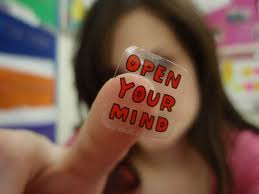 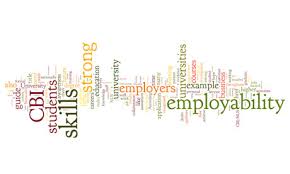 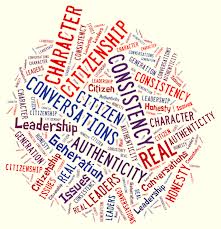 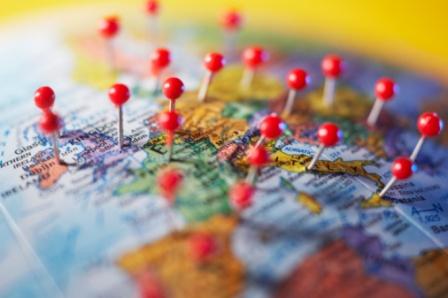 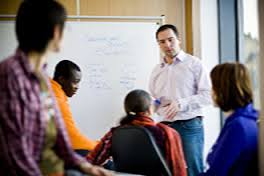 Γιατί είναι σημαντική η κινητικότητα στο προσωπικό;
Δημιουργούνται νέες επαφές-ευκαιρίες συνεργασίας σε ακαδημαϊκό επίπεδο
Βελτιώνεται η ποιότητα της διδασκαλίας και της μάθησης μέσω της ανταλλαγής εμπειριών, καλών πρακτικών και μεθόδων διδασκαλίας
Ενισχύεται η διεθνοποίηση και ο εκσυγχρονισμός του Ιδρύματος
Προωθείται η κινητικότητα των φοιτητών
Αύξηση κινητικότητας
Προϋπολογισμός της κινητικότητας στην Ανώτατη Εκπαίδευση: +40%
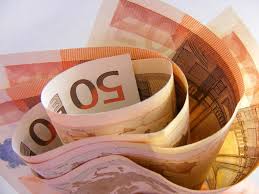 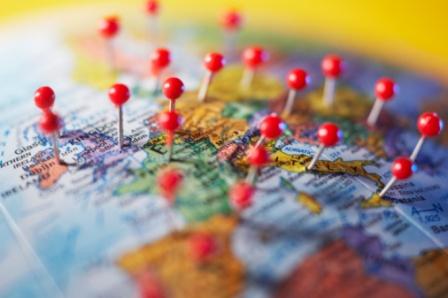 63% του συνολικού προϋπολογισμού του προγράμματος ERASMUS+ 
θα διατεθεί στη κινητικότητα
2 εκατομμύρια φοιτητές της Ανώτατης Εκπαίδευσης θα μετακινηθούν και θα λάβουν επιχορήγηση
ΝΕΟ
Αύξηση κινητικότητας
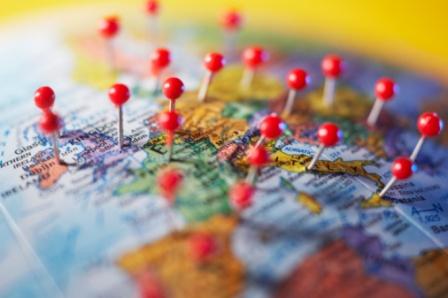 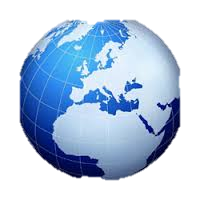 Διεύρυνση της κινητικότητας 
από / προς τις Τρίτες Χώρες 
στο πλαίσιο της Ανώτατης Εκπαίδευσης
~ 135.000 φοιτητές και προσωπικό αναμένεται να μετακινηθεί από /προς τις Τρίτες χώρες
Δεν υπάρχουν διαφοροποιήσεις στους κανόνες του προγράμματος  στην κινητικότητα όπως πραγματοποιείται στις χώρες του προγράμματος και στην κινητικότητα  από/προς τις Τρίτες χώρες
Τα ποσά  επιχορήγησης των φοιτητών και του προσωπικού θα προσαρμοστούν για να καλυφθούν οι επιπλέον δαπάνες ταξιδίου και διαβίωσης
Η ποιότητα της κινητικότητας: Η Συμφωνία Ιδρυμάτων με τις Τρίτες χώρες θα εμπεριέχει τις αρχές του Πανεπιστημιακού Χάρτη Ανώτατης Εκπαίδευσης 
Για το 2014, η κινητικότητα από /προς τις Τρίτες χώρες αναμένεται να ξεκινήσει αργότερα
Ξεχωριστός προϋπολογισμός
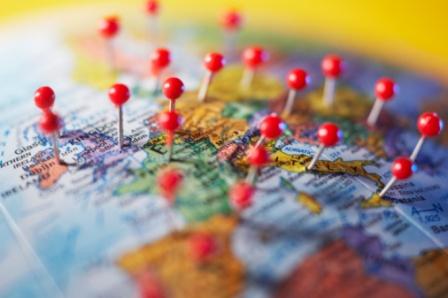 Αύξηση κινητικότητας
Καλύτερη γλωσσική υποστήριξη των μετακινούμενων
Εξειδικευμένη υποστήριξη των ατόμων με αναπηρίες 
Ενθάρρυνση και υποστήριξη των συμμετεχόντων που προέρχονται από κοινωνικά ευπαθείς ομάδες
Φοιτητικά δάνεια
Καλύτερη ποιότητα κινητικότητας
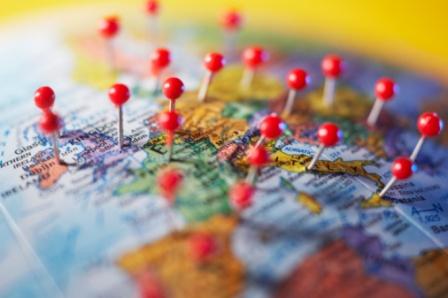 Βελτίωση της ποιότητας στη κινητικότητα στο πλαίσιο του Erasmus+
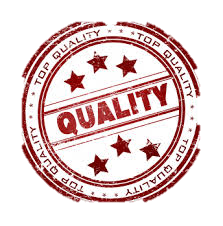 Πανεπιστημιακός Χάρτης Erasmus Ανώτατης Εκπαίδευσης με νέες ισχυρές διατάξεις
Συμφωνία Ιδρυμάτων – Το νέο υπόδειγμα Συμφωνίας Erasmus+ ανακοινώθηκε τον Ιούλιο 2013
Συμφωνία Μάθησης/Συμφωνία Κινητικότητας (Learning/mobility agreement), με την οποία εξασφαλίζεται η αναγνώριση 	
Τρίτες χώρες: Οι αρχές του Πανεπιστημιακού Χάρτη Ανώτατης Εκπαίδευσης ECHE περιλαμβάνονται στη Συμφωνία Ιδρυμάτων
Γλωσσική υποστήριξη των μετακινούμενων
Νέος φοιτητικός Χάρτης ERASMUS+
Πανεπιστημιακός Χάρτης Ανώτατης Εκπαίδευσης 2014-2020
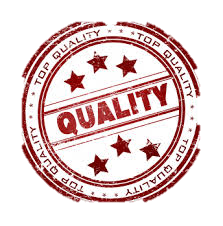 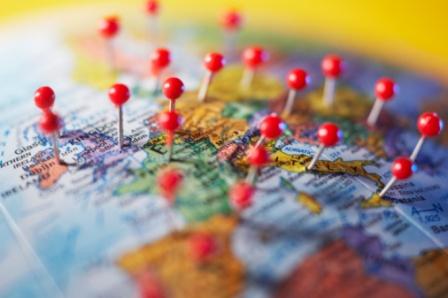 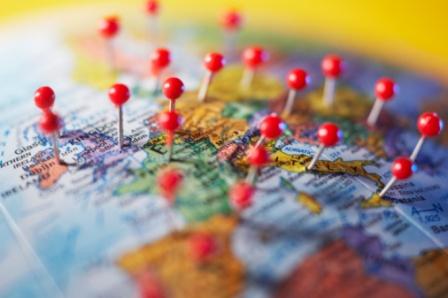 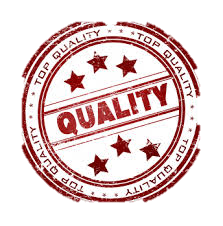 Βασικές Αρχές του Πανεπιστημιακού Χάρτη Ανώτατης Εκπαίδευσης
Ίση μεταχείριση και ίσες ευκαιρίες πρόσβασης στο     πρόγραμμα για όλους 
Πλήρης αναγνώριση των σπουδών του φοιτητή στο   εξωτερικό, χρήση του ECTS, αναγραφή των μαθημάτων στην αναλυτική βαθμολογία, χορήγηση Παράρτημα Διπλώματος
Χωρίς δίδακτρα
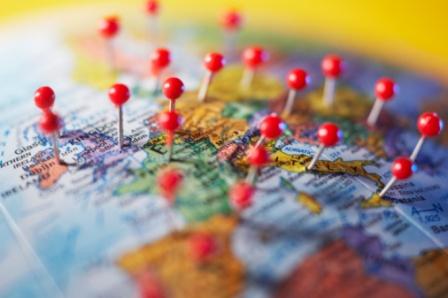 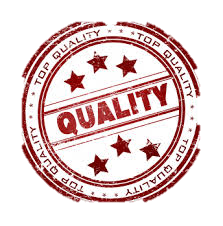 Επικαιροποιημένα προγράμματα σπουδών και αναρτημένα στην ιστοσελίδα του Ιδρύματος

Αναγνώριση από τα Ιδρύματα της κινητικότητας των καθηγητών και του προσωπικού, προβολή των αποτελεσμάτων
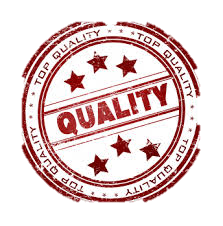 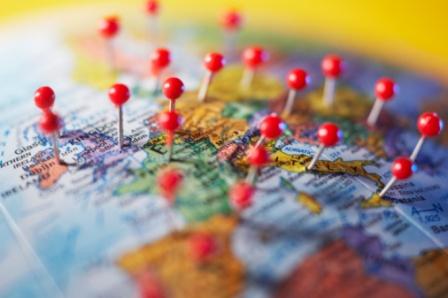 Ζητήματα έκδοσης θεώρησης/ασφάλισης
Παροχή βοήθειας σε όσους φοιτητές/μέλη προσωπικού πρέπει να εκδώσουν visa
Ιστοσελίδα ιδρύματος υποδοχής: πληροφορίες για έκδοση θεώρησης/visa
Έλεγχος από τα ιδρύματα αποστολής/αποδοχής ότι ο φοιτητής είναι επαρκώς ασφαλισμένος (αναφορά στη συμφωνία σπουδών/πρακτικής άσκησης) και παροχή σχετικής βοήθειας, ενημέρωσης
Συμφωνία Ιδρυμάτων
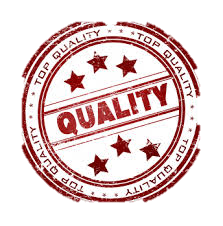 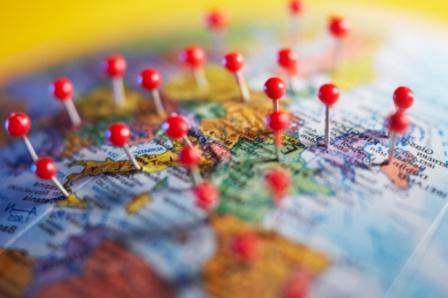 Συμφωνίες με γνώμονα τη ποιότητα
Σύναψη ποιοτικών και  βιώσιμων Συμφωνιών, προϋποθέτει ύπαρξη καλής στρατηγικής:  Ρεαλιστικοί Στόχοι, Συνέπεια, με ποια Ιδρύματα, σε ποιες χώρες 
Σύναψη Συμφωνιών με τα Ιδρύματα-εταίρους  προϋποθέτει καλή γνώση των εταίρων σας: Ανάλυση του Οδηγού σπουδών, συμβατότητα ακαδημαϊκού προφίλ ιδρυμάτων
Κοινά ποιοτικά κριτήρια-κοινό απαιτούμενο επίπεδο γνώσης ξένης γλώσσας
Το νέο υπόδειγμα Συμφωνίας είναι ιδιαίτερα απαιτητικό: Ενεργή συμμετοχή των ακαδημαϊκών
Επανέλεγχος των Συμφωνιών, ακύρωση των ανενεργών Συμφωνιών
Συνεχής έλεγχος, παρακολούθηση και αναθεώρηση των Συμφωνιών: Συνιστάται η διοργάνωση συναντήσεων με τους εταίρους
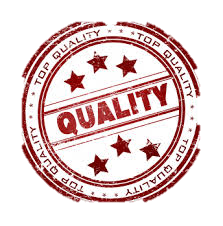 Συμφωνία ΜάθησηςΔομή:  Πριν – Κατά την διάρκεια – Μετά την περίοδο κινητικότητας
Πριν την περίοδο της κινητικότητας:
Σημαντικές αλλαγές στο νέο υπόδειγμα της Συμφωνίας Μάθησης (σπουδές και πρακτική άσκηση) με σκοπό την εξασφάλιση της αναγνώρισης των σπουδών:
Ο αριθμός των ECTS που απονέμεται από το Ίδρυμα Υποδοχής στο φοιτητή ανά μάθημα καθώς και ο αριθμός των ECTS που θα αναγνωριστεί από το Ίδρυμα αποστολής στον φοιτητή στη περίπτωση επιτυχής παρακολούθησης των μαθημάτων
Το επίπεδο γλωσσικής επάρκειας του φοιτητή που απαιτείται για την παρακολούθηση των μαθημάτων
Ιδιαίτερα σημαντικός είναι ο ρόλος του Ακαδημαϊκού Συντονιστή Erasmus
Τα προγράμματα σπουδών πρέπει να είναι επικαιροποιημένα και αναρτημένα στην ιστοσελίδα του Ιδρύματος
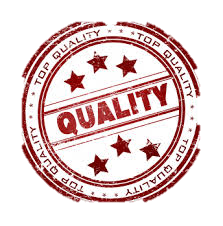 Συμφωνία ΜάθησηςΔομή:  Πριν – Κατά την διάρκεια – Μετά την περίοδο κινητικότητας
Κατά την διάρκεια της κινητικότητας:
	Αλλαγές στο προτεινόμενο συμφωνηθέν πρόγραμμα σπουδών πραγματοποιούνται μόνο σε εξαιρετικές περιπτώσεις, όπου θεωρούνται αναγκαίες 

Μετά την περίοδο κινητικότητας:
Αναλυτική βαθμολογία (Transcript of Records): εξασφαλίζει αυτόματη αναγνώριση μαθημάτων τα οποία έχει επιτύχει ο Φοιτητής
Πιστοποιητικό Αναγνώρισης 
Βεβαίωση πρακτικής άσκησης: Περίοδος πρακτικής, τα μαθησιακά αποτελέσματα, αναλυτικό πρόγραμμα με τα καθήκοντα τα οποία είχε αναλάβει ο φοιτητής, αξιολόγηση από το φορέα /εκπαιδευτή 
Εκθέσεις φοιτητών και προσωπικού ΜΕΣΩ MOBILITY TOOL
Καλύτερη ποιότητα κινητικότητας
Γλωσσική υποστήριξη
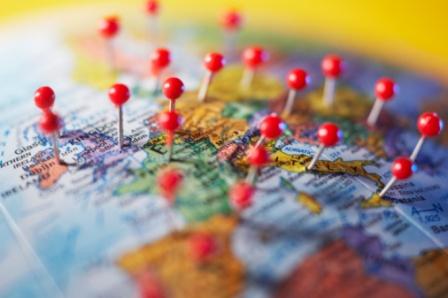 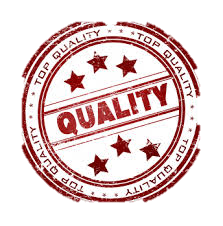 Βελτίωση των γλωσσικών δεξιοτήτων των μετακινούμενων
Διασφάλιση της ποιότητας και της αποτελεσματικότητας της κινητικότητας
Επιτυγχάνονται καλύτερα μαθησιακά αποτελέσματα 
Γλώσσα διδασκαλίας /εργασίας
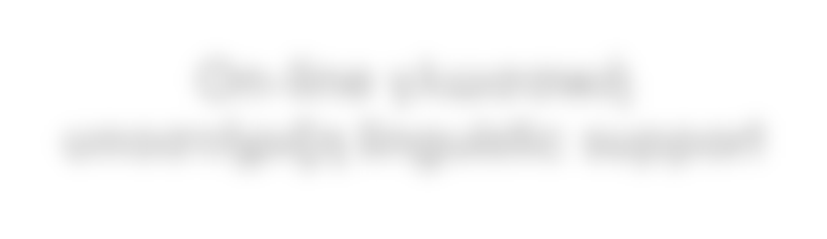 On-line γλωσσική υποστήριξη
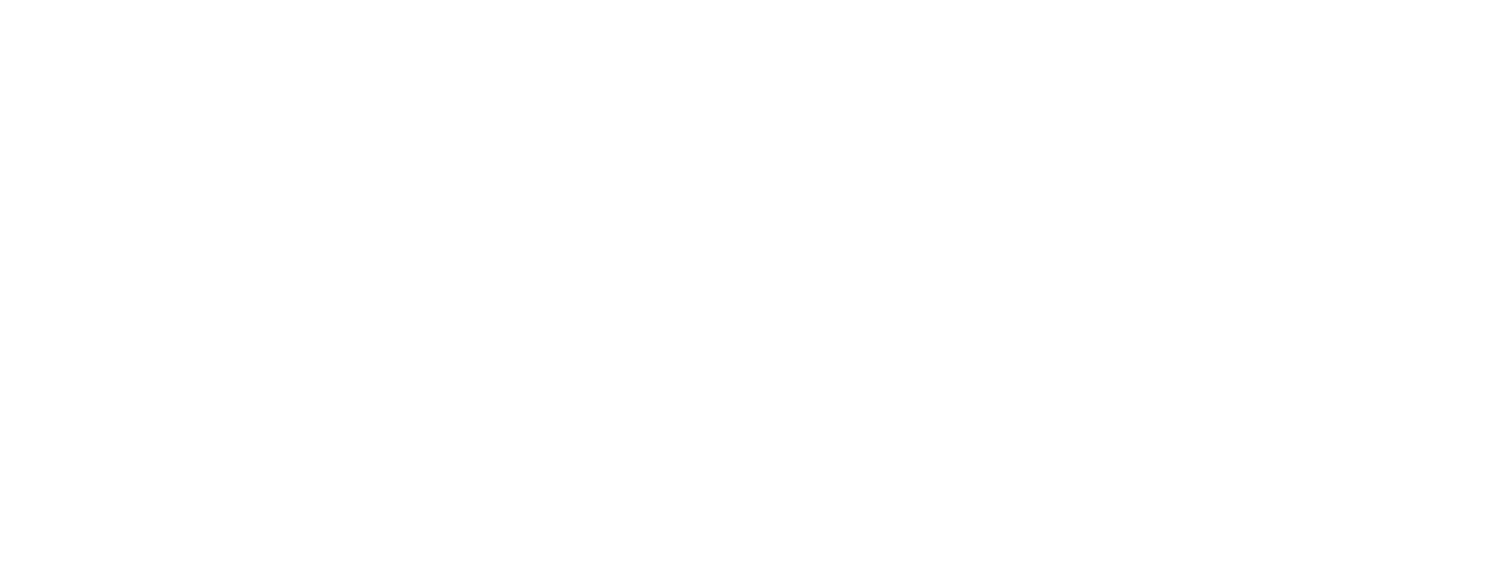 Προσφέρονται on line μαθήματα σε πέντε βασικές γλώσσες (Αγγλικά, Γερμανικά, Ιταλικά, Γαλλικά, Ισπανικά) 
Αξιολόγηση πριν και μετά το τέλος της κινητικότητας των μετακινούμενων
Συλλέγονται δεδομένα και παρακολουθείται η πρόοδος
Καλύτερη ποιότητα κινητικότητας
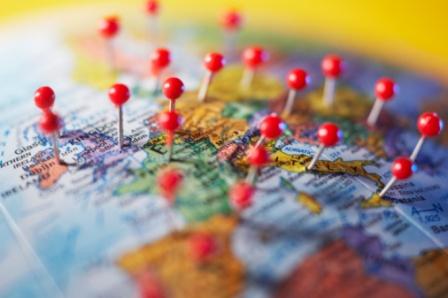 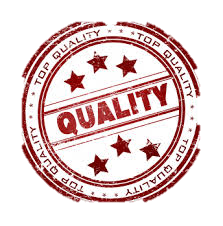 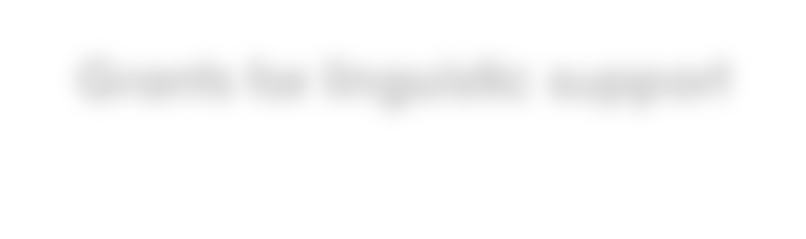 Γλωσσική υποστήριξη
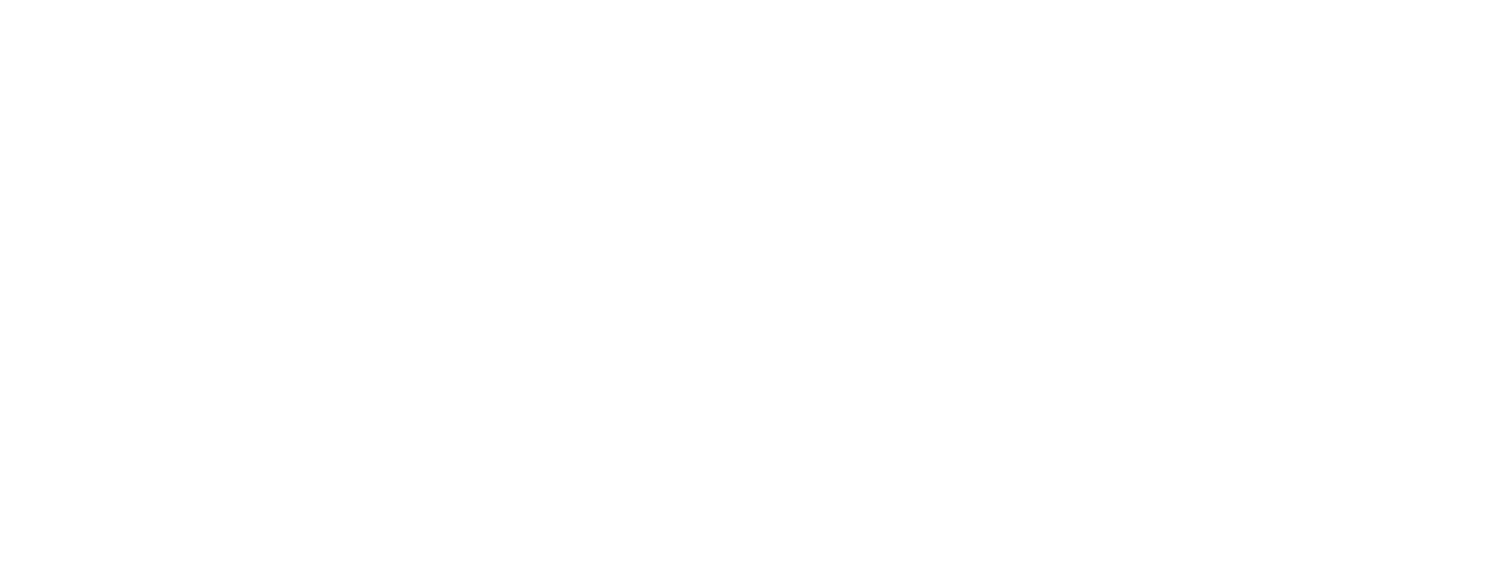 Γλωσσική προετοιμασία μετακινούμενων για τις υπόλοιπες γλώσσες θα καλύπτεται μέσω του κονδυλίου των οργανωτικών δαπανών.
Δέσμευση με τον Πανεπιστημιακό Χάρτη Ανώτατης Εκπαίδευσης ότι θα παρέχεται:  Γλωσσική υποστήριξη στους εξερχόμενους και στους εισερχόμενους μετακινούμενους
Καλύτερη ποιότητα στην κινητικότητα
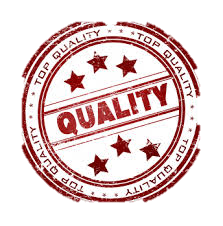 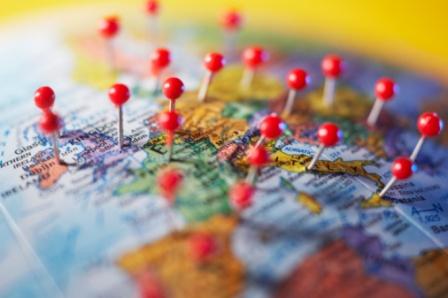 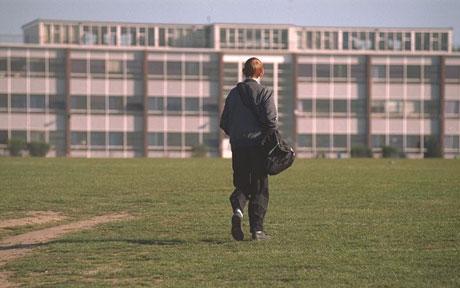 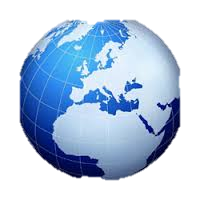 Κινητικότητα φοιτητών για σπουδές και πρακτική άσκηση (I)
Σε όλους τους κύκλους Σπουδών της Ανώτατης Εκπαίδευσης
 	(Προπτυχιακό, Μεταπτυχιακό και Διδακτορικό επίπεδο)
     + πρόσφατοι απόφοιτοι μπορούν να μετακινηθούν για πρακτική άσκηση στον πρώτο χρόνο της αποφοίτησής τους
Για Σπουδές:  Από 3 μήνες μέχρι 12 μήνες 
Για Πρακτική Άσκηση: Από 2 μήνες μέχρι 12 μήνες (δεν θα μετακινούνται φοιτητές για πρακτική άσκηση προς τις Τρίτες χώρες για τα πρώτα δύο έτη)
     Κάθε φοιτητής μπορεί να ωφεληθεί μέχρι 12 μήνες ανά κύκλο σπουδών
Κινητικότητα φοιτητών για σπουδές και πρακτική άσκηση (II)
Οι φοιτητές που μετακινήθηκαν για σπουδές ή για πρακτική άσκηση κατά το LLP μπορούν να μετακινηθούν στο Erasmus+, μέχρι το ανώτατο όριο μηνών (12 μήνες) ανά κύκλο σπουδών. Το ίδιο ισχύει και για τους zero grant students
Πρόσφατοι απόφοιτοι μπορούν να μετακινηθούν για πρακτική άσκηση: 
Η επιλογή των αιτήσεων τους καθώς και η υπογραφή της Συμφωνίας Μάθησης πρέπει να έχει ολοκληρωθεί κατά το τελευταίο έτος της φοίτησης τους
Αναγνώριση της πρακτικής άσκησης των αποφοίτων: Πιστοποιητικό / Βεβαίωση πρακτικής άσκησης από την Επιχείρηση, Europass
Πρακτική άσκηση: Οι Πρεσβείες θεωρούνται επιλέξιμοι οργανισμοί
Ενσωματώνονται οι Comenius Assistants/Βοηθοί  Καθηγητές
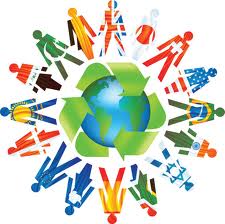 Κινητικότητα προσωπικού στην Ανώτατη Εκπαίδευση
Κινητικότητα προσωπικού για διδασκαλία ή για επιμόρφωση
Διάρκεια μετακίνησης προς τις Χώρες που συμμετέχουν στο πρόγραμμα: από 2 ημέρες έως 2 μήνες (δεν συμπεριλαμβάνονται οι ημέρες ταξιδίου)
Διάρκεια μετακίνησης ανάμεσα στις χώρες που συμμετέχουν στο πρόγραμμα και στις Τρίτες χώρες : από 5 ημέρες έως 2 μήνες (δεν συμπεριλαμβάνονται οι ημέρες ταξιδίου 
Ελάχιστες 8 ώρες διδασκαλίας στο εξωτερικό ανά εβδομάδα
Προσκεκλημένο προσωπικό από εταιρείες για διδασκαλία στα Ιδρύματα
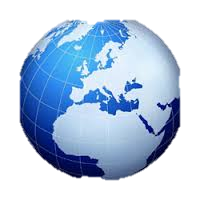 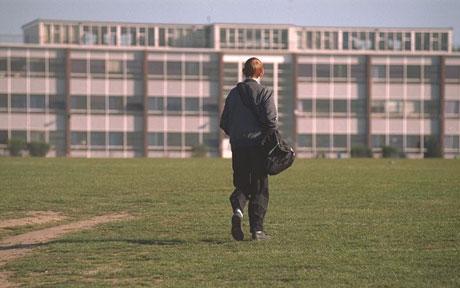 Τα Ιδρύματα Ανώτατης Εκπαίδευσης μπορούν να αιτηθούν για:
Εξερχόμενη Κινητικότητα φοιτητών και προσωπικού προς τις χώρες που συμμετέχουν στο πρόγραμμα
Εξερχόμενη και εισερχόμενη κινητικότητα φοιτητών και προσωπικού από / προς τις Τρίτες  χώρες  
Μέσω ΟΜΙΛΟΥ ως συντονιστής ή ως εταίρος για κινητικότητα (επεκτείνεται σε όλους τους τύπους κινητικότητας)
Καταληκτική ημερομηνία υποβολής αίτησης στην ΕΜ:17/03/2014
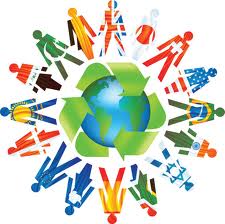 ΟΜΙΛΟΙ ΚΙΝΗΤΙΚΟΤΗΤΑΣ
Οι ΟΜΙΛΟΙ διευρύνονται σε όλους τους τύπους κινητικότητας και αποτελούνται:

Κατ΄ελάχιστο από τρεις οργανισμούς, εκ των οποίων οι δύο πρέπει να είναι Ιδρύματα Ανώτατης Εκπαίδευσης με Πανεπιστημιακό Χάρτη Ανώτατης Εκπαίδευσης
Αιτούνται στην Εθνική Μονάδα, για να λάβουν Πιστοποιητικό Ομίλου κινητικότητας καθώς και για χρηματοδότηση
Χρηματοδότηση
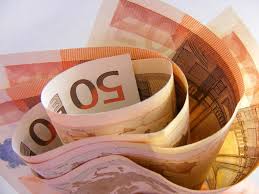 Κινητικότητα φοιτητών για σπουδές και για πρακτική άσκηση
Μηνιαία επιχορήγηση του φοιτητή (1 μήνας = 30 ημέρες)
Τρεις κατηγορίες χωρών που συμμετέχουν στο πρόγραμμα, ανάλογα με το κόστος ζωής:
1η Κατηγορία- Υψηλό κόστος ζωής: FR, IT,UK,AT,FI,SE,DK,IE,NO,LI,CH
2η Κατηγορία – Μεσαίο κόστος ζωής: ES,DE,TR,NL,BE,CZ,PT,GR,SI,HR,LU,CY,IS
3η Κατηγορία – Χαμηλό κόστος ζωής: PL,RO,HU,LT,SK,BG,LV,EE,MT
Το ποσό της μηνιαίας επιχορήγησης που λαμβάνει ο φοιτητής για πρακτική άσκηση είναι μεγαλύτερο από το μηνιαίο ποσό που λαμβάνει                            ο φοιτητής για σπουδές
ΝΕΟ
Χρηματοδότηση
Κινητικότητα φοιτητών για σπουδές και για πρακτική άσκηση
Άτομα με αναπηρίες : Τα Ιδρύματα αιτούνται στην Εθνική Μονάδα για επιπλέον χρηματοδότηση προκειμένου να μετακινήσουν άτομα με αναπηρίες. Η διαδικασία αίτησης των ατόμων με αναπηρίες θα πρέπει να είναι αναρτημένη στην ιστοσελίδα του Ιδρύματος
Άτομα που ανήκουν σε κοινωνικά ευπαθείς ομάδες : θα λαμβάνουν αυξημένη μηνιαία χρηματοδότηση. Δεν θα ισχύει το ίδιο για τους φοιτητές που μετακινούνται για πρακτική άσκηση
Χρηματοδότηση
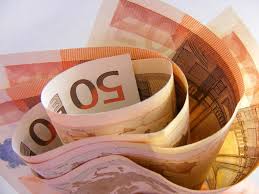 Κινητικότητα προσωπικού
Δαπάνες ταξιδίου: Υπολογίζονται βάσει κατ’ αποκοπή ποσών ανά κατηγορία χιλιομετρικής απόστασης: 0 – 99 χλμ: 0 Ευρώ, 100-499 χλμ:180 Ευρώ 
Δαπάνες διαβίωσης 
– Υπολογίζονται βάσει κατ’ αποκοπή ποσών ανά ημέρα και ανά χώρα υποδοχής 
– Δύο κατηγορίες δαπανών διαβίωσης ανάλογα με τη διάρκεια της μετακίνησης ανά χώρα υποδοχής: 1-14 ημέρες , 15-60 ημέρες                  (Η διάρκεια δεν περιλαμβάνει τις ημέρες ταξιδίου)
Χρηματοδότηση
ΟΡΓΑΝΩΤΙΚΕΣ ΔΑΠΑΝΕΣ (I)
Οι οργανωτικές δαπάνες υπολογίζονται βάσει κατ’ αποκοπή ποσών ανά μετακινούμενο, ανά κλίμακα
ERASMUS+: Το ποσό ανά μετακινούμενο καθώς και οι κλίμακες, καθορίζονται από την Ευρωπαϊκή Επιτροπή
1η Κλίμακα: 1-100 μετακινούμενοι – 350 € /ανά μετακινούμενο
2η Κλίμακα: >100 μετακινούμενοι – 200 €/ανά μετακινούμενο

Το κονδύλι των οργανωτικών δαπανών στο νέο πρόγραμμα ERASMUS+  είναι ΔΙΠΛΑΣΙΟ από αυτό του LLP
ΝΕΟ
Χρηματοδότηση
ΟΡΓΑΝΩΤΙΚΕΣ ΔΑΠΑΝΕΣ (II)
Επιτρέπεται μεταφορά από το κονδύλι της Οργάνωσης Κινητικότητας προς τις υπόλοιπες δράσεις κινητικότητας το ανώτατο μέχρι 50% 

ΑΠΑΡΑΙΤΗΤΗ ΠΡΟΫΠΟΘΕΣΗ: Να πραγματοποιούνται οι απαραίτητες δαπάνες έτσι, ώστε να εξασφαλίζεται η ποιότητα στη κινητικότητα των μετακινούμενων, η σωστή διαχείριση του προγράμματος και να υλοποιείται το πρόγραμμα με τον καλύτερο δυνατό τρόπο
ΝΕΟ
ΑΙΤΗΣΕΙΣ
ΑΙΤΗΣΕΙΣ ΓΙΑ ΚΙΝΗΤΙΚΟΤΗΤΑ – ΠΕΡΙΟΔΟΣ ΕΠΙΛΕΞΙΜΗΣ ΠΕΡΙΟΔΟΥ
Εγγραφή στο σύστημα URF. Ιδιαίτερα σημαντικός PIC code
Αίτηση χρηματοδότησης προς την Εθνική Μονάδα για Κινητικότητα (e-form) στις 17/03/2014, για στρατηγικές συμπράξεις  30/04/2014
Στην αίτηση για κινητικότητα : Δυνατότητα επιλογής από τον αιτούντα της διάρκειας της επιλέξιμης περιόδου : 16 μήνες ή 24 μήνες
Έναρξη της επιλέξιμης περιόδου κινητικότητας 1 Ιουλίου 2014
ΝΕΟ
Σας 
ευχαριστώ πολύ
για την
 προσοχή σας
Ευφροσύνη Παπασταματίου
18 Δεκεμβρίου 2013	                                                  Υπεύθυνη ERASMUS